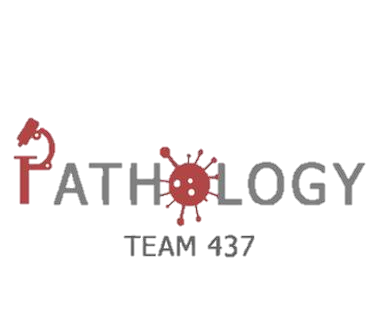 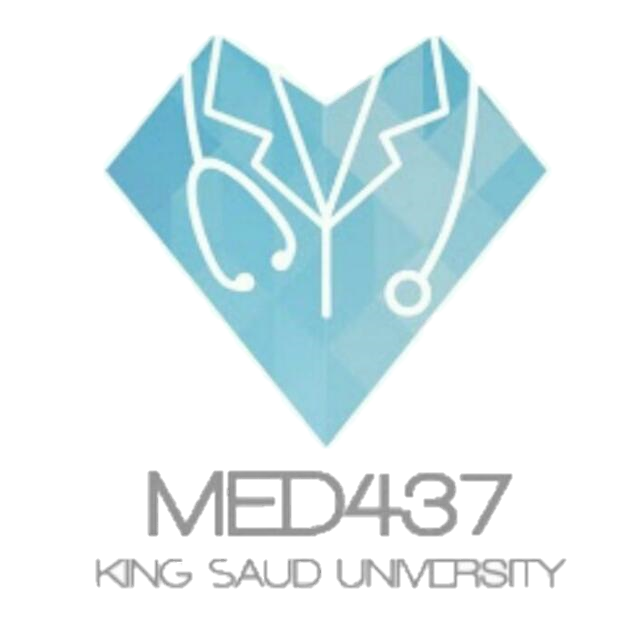 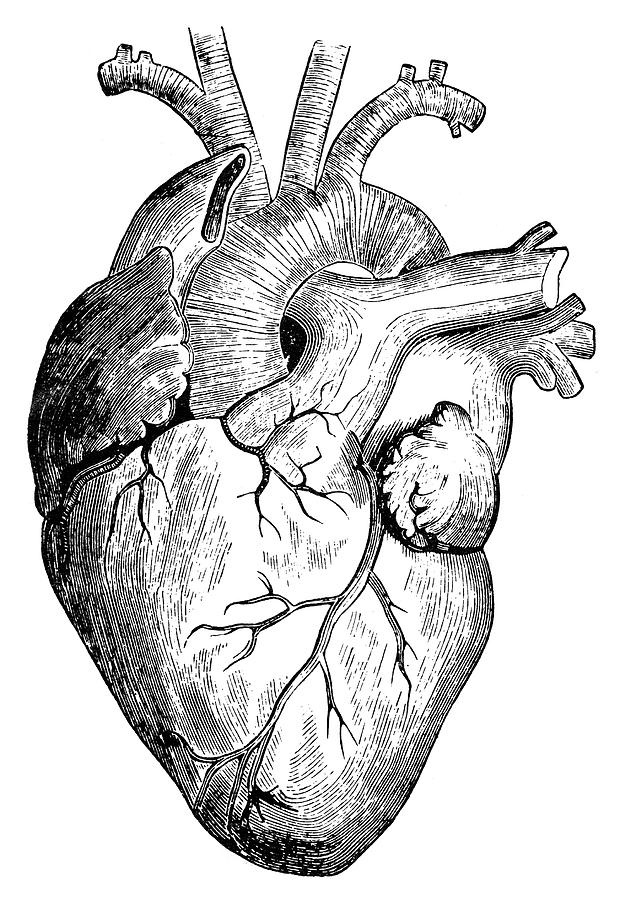 Pathology
teamwork
Lecture (6) :
Vasculitis
Editing File
Color Index :-

VERY IMPORTANT
Extra explanation 
Examples
Diseases names: Underlined
Definitions
*It always seems impossible, until it’s done..
• Know the common causes of vasculitis with special emphasis on the clinic-pathological features and mechanism of : 
Giant cell arteritis.
Polyarteritis nodosa. 
Wegener's granulomatosis.
Leukocytoclastic vasculitis.
Objectives :
* Try to focus on the red text, all of it is important.
introduction
Vasculitis : It is the inflammation of vessel walls with many possible symptoms.
Causes: 
1. It is usually immune-mediated : 
Immune complex deposition
Antineutrophil cytoplasmic antibodies (ANCAs)
Anti-endothelial cell antibodies
Autoreactive T cells
2. It also can be caused by infection, physical or chemical injury.
Giant cell (temporal) Arteries
Most common type of vasculitis.
Affect patients more than 50 years of age (only one occurs in elderly)
Female to male ratio is 2:1 respectively.
Chronic, granulomatous inflammation of large to small arteries, especially in the head, particularly the branches of the carotid artery (temporal artery (headache) and branches of the ophthalmic artery (blindness)).
Involvement is segmental, acute and chronic. by segmental it means it only affects sections of the arteries rather than the whole artery
Clinical Features:
 Symptoms : 
Fever. general symptom from inflammatory response
headache. often most intense along the course of the superficial temporal artery 
Thickened and painful temporal artery. thickened From the inflammation and painful from the inflammatory mediators which cause pain
Facial pain or Jaw pain. when the facial artery is involved
Visual problems and acute vision loss. when the ophthalmic artery is involved

more specific symptoms occur when the organ supplied lacks blood supply due to the inflammation of the artery supplying the organ
 The diagnosis depends on biopsy and histologic confirmation.
 Treatment : corticosteroids.  It weakens the Immune response that is causing the inflammation
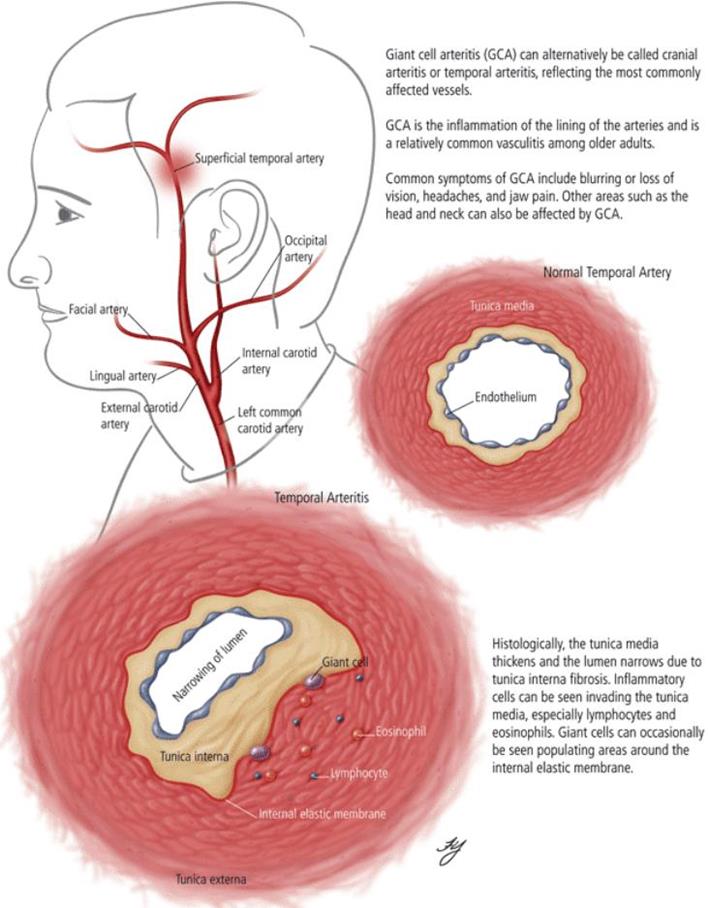 Extra picture:-
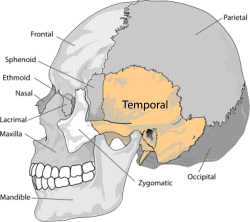 Morphology:
 Granulmatous inflammation of the blood vessel wall.
 Giant cells.
 Disruption and fragmentation of internal elastic lamina.
The healed stage reveals collagenous thickening of the vessel wall and the artery is transformed into a fibrous cord.
 Proliferation of the intima with associated occlusion of the lumen.
Mnemonic: Giant old Head = affects Arteries in the head
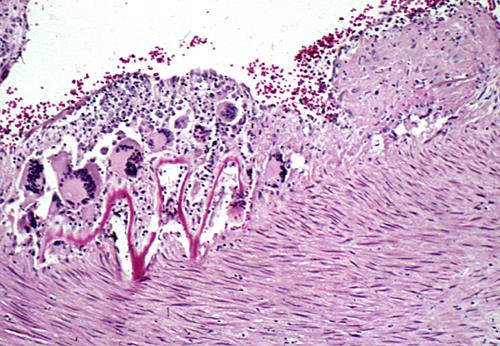 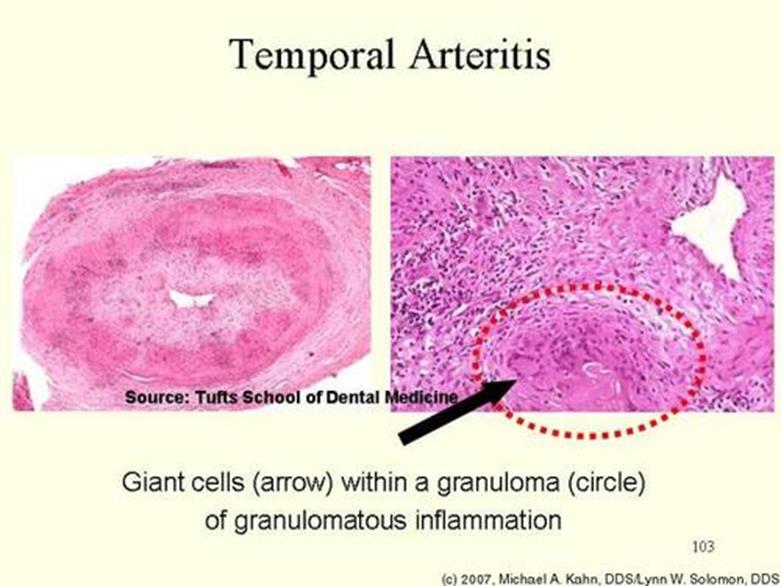 [Speaker Notes: Mnemonic: Giant Old Head affects Arteries in the head]
Polyarteritis Nodosa
Cutaneous only or systemic (can affect any organ).
Disease of young adults. 
 There is segmental necrotizing inflammation of arteries of medium to small size, in any organ (especially the kidneys and skin) except the lung. Mnemonic: Polyarteritis Nodosa = Pulmonary Are Not damaged
Polyarteritis nodosa has been associated with hepatitis B or hepatitis C.
Fatal if untreated, but steroids and cyclophosphamide are curative.
Steroids are used to inhibit wbc from migrating  and causing necrosis
Cyclophosphamide is used to damage the dna of Immune cells that cause the damage
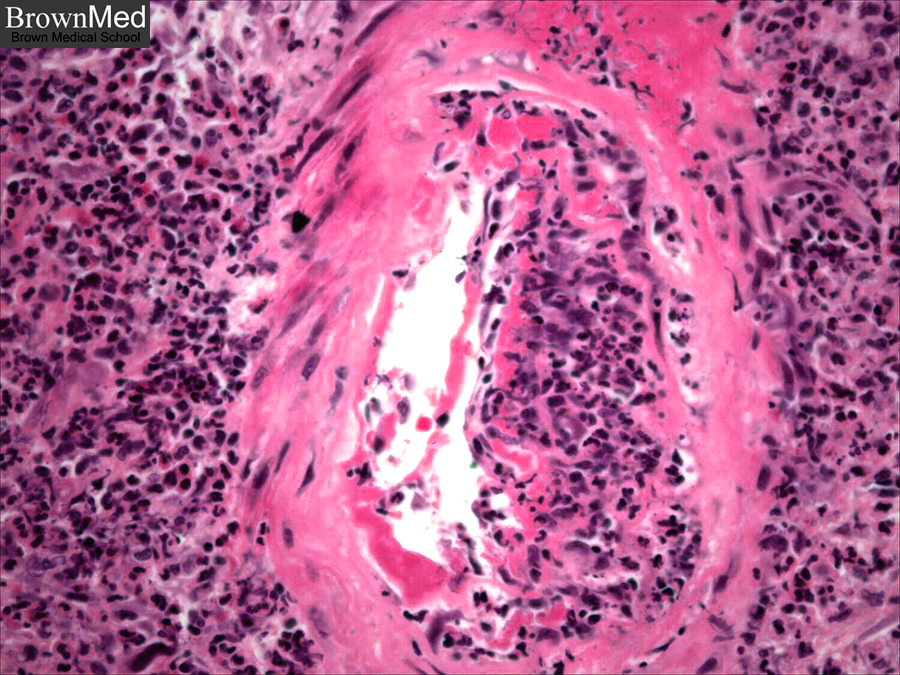 Polyarteritis nodosa with segmental inflammation and fibrinoid necrosis and occlusion of the lumen of this artery. Note that part of the vessel wall at the left side is uninvolved.
[Speaker Notes: Melena is a female that has دوره this time she had BLOOD ON STOOL  (Melena = Bloody Stool)]
Wegener Granulomatosis (new name is granulomatosis with polyangitis)
Males are affected more often than females, at an average age of about 40 years
C- ANCAs (antineutrophilic cytoplasmic antibodies) is positive in serum of more than 95% of patients. 
Persistent pneumonitis, chronic sinusitis, mucosal ulcerations of the nasopharynx , and evidence of renal disease. Wegener Granulomatosis involves damage to the Respiratory tract and Kidney only

Untreated: fatal - may lead to death within 2 years if not treated.
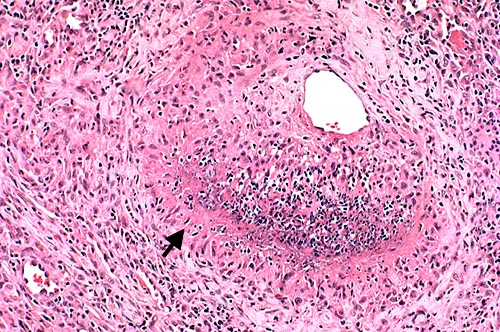 Extra picture:- Crescentic
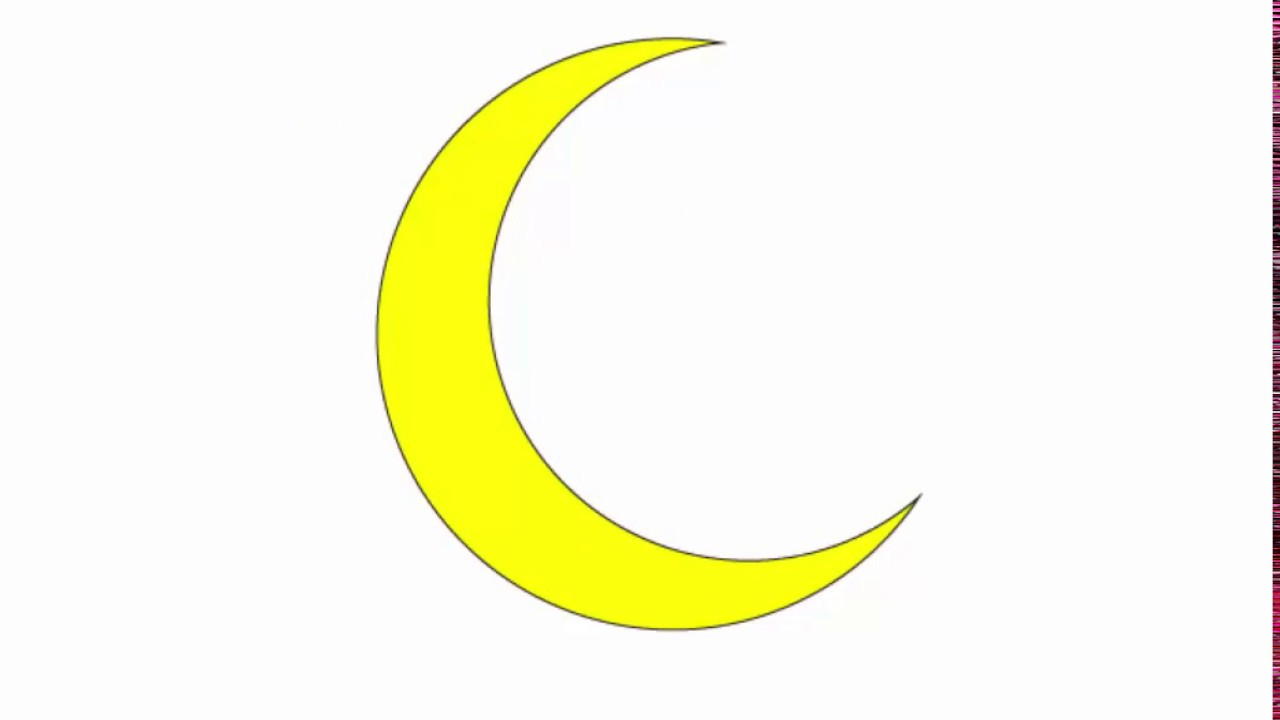 [Speaker Notes: Mnemonic: Wegener has a known AB named C-ANCA that attacks Respiratory tract and Kidney only]
THROMBOANGIITIS OBLITERANS: 
(BUERGER’S DISEASE)
Distinct disorder that results in  severe vascular insufficiency and gangrene of extremities. It is characterized by areas of inflammation of medium and small sized arteries. It is associated with thrombosis and can extend to nearby veins as well as nerves.
Abstinence of cigarette smoking in early stages of disease brings relief from further attacks
Extra picture:- Buerger’s sounds like Burgers
Features:
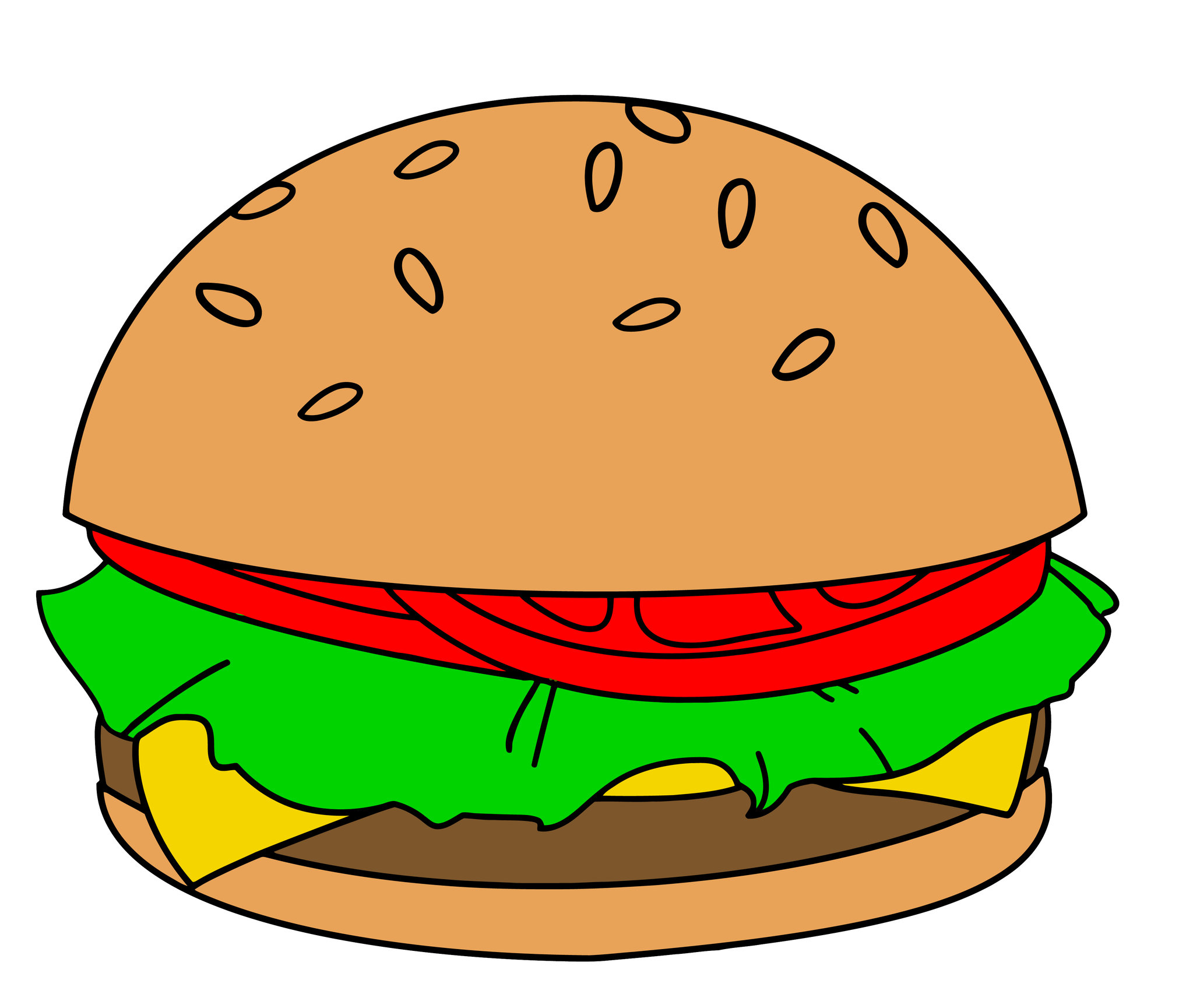 Affects medium/small arteries
Hands and legs
Associated with heavy smokers.  Before age of 35
Pain at rest due to nerve damage
Pain if affected part induced by exercise (instep claudication) claudication= العرج
Chronic ulcerations in hand and foot can progress to gangrene
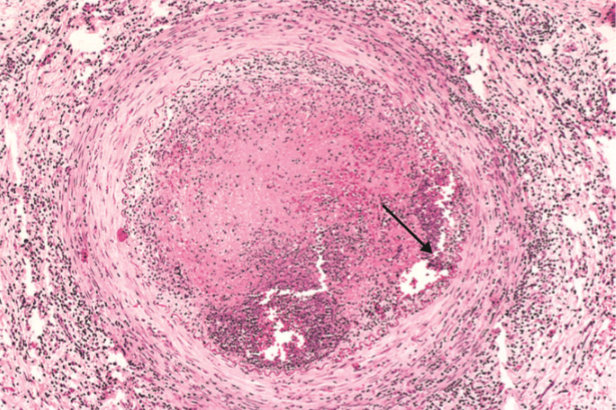 Luminal thrombosis
Lymphocytic rim (acute & chronic inflammation)
CUTANEOUS LEUKOCYTOCLASTIC 
OR  HYPERSENSITIVITY VASCULITIS
Necrotizing vasculitis that affects capillaries as well as small arterioles and venules.  Vessels of the skin, mucous membranes, lungs, brain, heart, gastrointestinal tract, kidney and muscle can be involved.
Features:
Most common vasculitis seen in clinical practice
Inflammation of small blood vessels (usually, post capillary venules in the dermis)
Palpable purpura (purple discolored spots cause by bleeding under skin)
Can be cutaneous or systemic disease
Effects many organs, most notably the skin
Characterized by  Leukocytoclasis: karyorrhexis (fragmentation) of neutrophils in and around the vessels. (leading to purpura)
Causes:
Idiopathic
Immune response towards:
Drugs: Penicillin
Infections : streptococcal
Food products/ toxic chemicals
Tumor antigens in cancer cells
Part of systemic disease:
collagen vascular diseases:
Lupus erythematosus 
Rheumatoid arthritis 
 Henoch-Schönlein purpura
Diagnosis:
skin biopsy
Features:
Infiltration of vessel wall with neutrophils which then become fragmented resulting in leukocytoclasia or nuclear dust
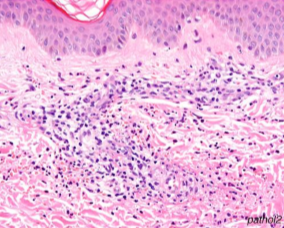 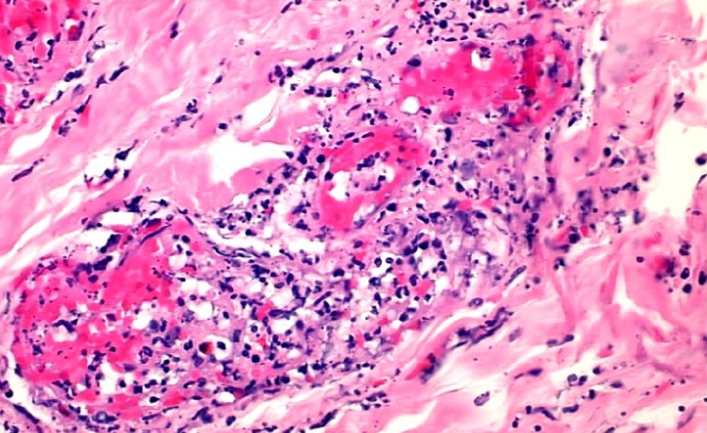 Fibrinoid necrosis
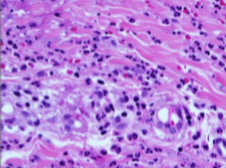 Fragmented neutrophils
HENOCH-SCHONLEIN PURPURA (HSP)
HSP is an IgA-mediated, autoimmune systemic small vessel leukocytoclastic hypersensitivity vasculitis of childhood. It causes skin purpura, arthritis, abdominal pain, gastrointestinal bleeding, orchitis and nephritis.
 The aetiology remains unknown. 
Immunoglobulin A (IgA) and complement component 3 (C3) are deposited on arterioles, capillaries, and venules. 
Serum levels of IgA are high in HSP.
Skin biopsy will show necrotizing leukocytoclastic vasculitis of capillaries in the dermis.
Summary
Important!
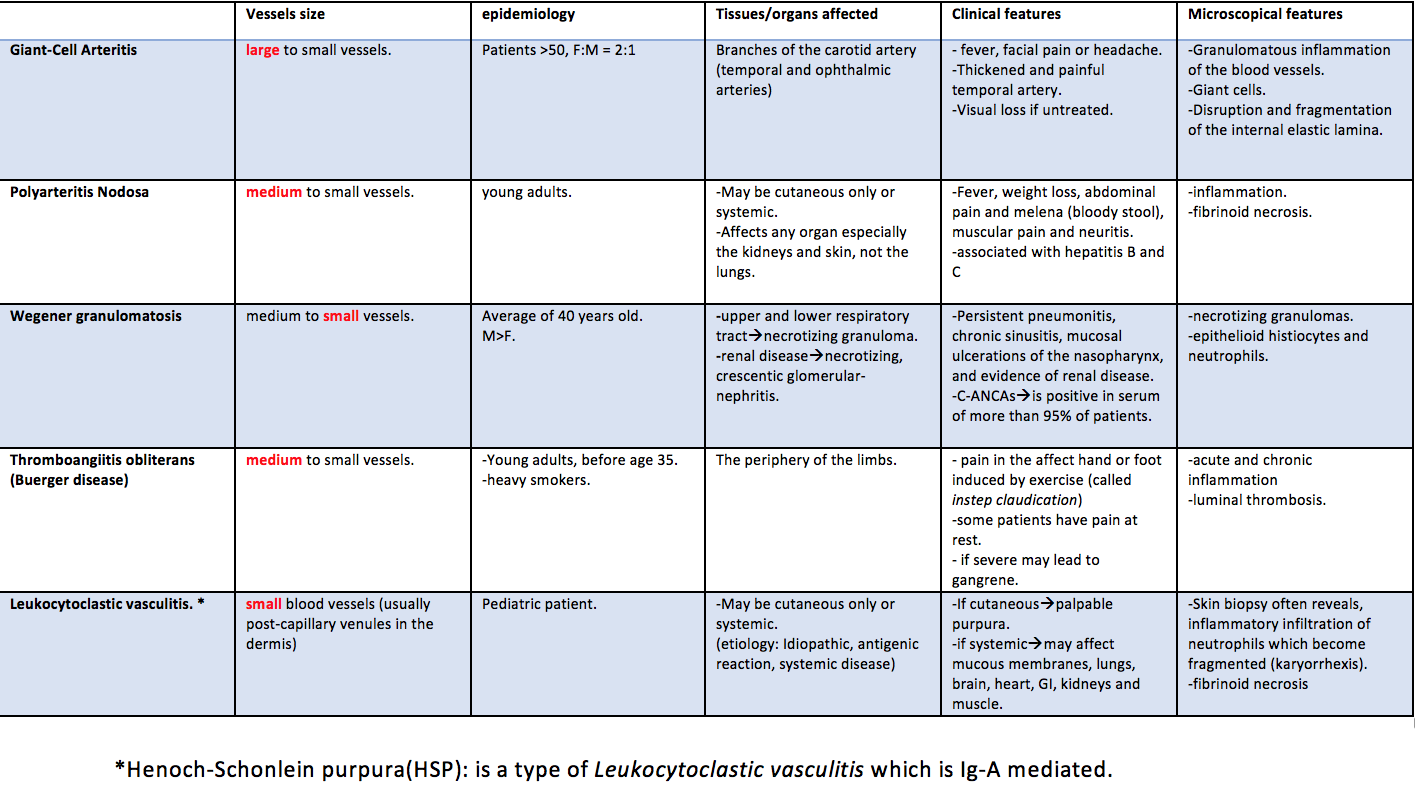 Cases from Dr. Alhumeidi:

Case 1:
Elderly patient with headache and visual disturbances.
Diagnosis: Giant-cell (temporal) vasculitis
Giant cell vasculitis is almost the only vasculitis that affects the elderly (old age is a hint)


Case 2:
A young adult that is a heavy smoker presents with pain in his feet while playing soccer
Diagnosis: thromboangiitis obliterans: buerger’s disease
Smoking and exercise induced pain are hints 


Case 3: 
A pediatric patient presents with skin lesions, abdominal pain, hematuria, and blood in stool
Diagnosis: Leukocytoclastic vasculitis
The age of the patient and these clinical manifestations like skin lesions (pupura) are hints
Q1) What is the most common cause of vasculitis?
Immune-mediated
Infections
Congenital defect
Drugs

Q2) Patient came to the hospital having fever and headache, what artery is most likely thickened or painful?
Carotid artery 
Ophthalmic artery
Brachiocephalic artery 
Temporal artery 

Q3) Regarding (Q2), what can be found in the patient’s biopsy?
Disruption and fragmentation of internal elastic lamina 
Segmental inflammation and fibrinoid necrosis 
Crescentic inflammation of the arteries 
Leukocytoclasia

Q4) A Patient came to the hospital and the doctor noticed an inflammation in a medium sized vessels. The patient has fever lost some weight, and he has a bloody stool. Which of the following organs cannot be affected?
Kidney 
Heart 
Lung 
Liver 

Q5) A 34 year old man came to the clinic with ulceration of the palate, what is the most likely diagnosis in this case?
Polyarteritis  Nodosa
Wegener granulomatosis
Burger disease
Cutaneous leukocytoclastic
Q6) Regarding (Q5), what is the best test to confirm your diagnosis?
C-ANCA 
ECR
Blood culture 
X ray 

Q7) Increased neutrophils infiltration and the presence of  karyorrhexis of the neutrophils indicates?
Polyarteritis  Nodosa
Wegener granulomatosis
Burger disease
Hypersensitivity vasculitis

Q8) In case of  Thromboangiitis obliterans, which statement can be true? 
Smoking is a risk factor
Pain without any activity 
Gangrene 
All of the above 



Answers :  
Q1 – A
Q2 – D
Q3 – A
Q4 – C
Q5 – B
Q6 – A
Q7 – D
Q8 – D
Females:
-Leader : فاطمة بالشرف
ريناد الغريبي
منيرة المسعد
شوق القحطاني
رزان الزهراني
بتول الرحيمي
 فاطمة الديحان 
الجوهرة الشنيفي
نورة القاضي
غادة الحيدري
مها العمري
غرام الجليدان
آلاء الصويغ
ال فهدة السليم
شيرين حمادي
رناد الفرم
نورة الحربي
   ميعاد النفيعي
Males:
-Leader :منصور العبرة 
خالد العقيلي
عبدالجبار اليماني
بندر الجماز
محمد المحيميد
راكان الغنيم
سليمان الزميع
طارق العلوان
أحمد الصبي
أنس السيف
تركي آل بنهار
خالد المطيري
سعد الفوزان
سعود الأحمري
سيف المشاري
عبدالعزيز العبدالكريم
عبدالله العبيدان
عبدالله السرجاني
فهد الفايز
محمد الأصقه
 محمد بن معيوف
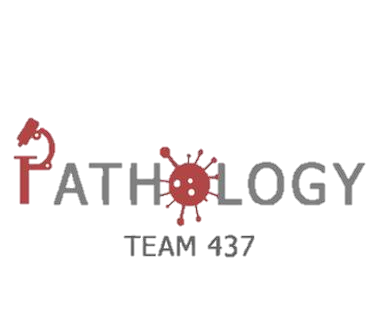 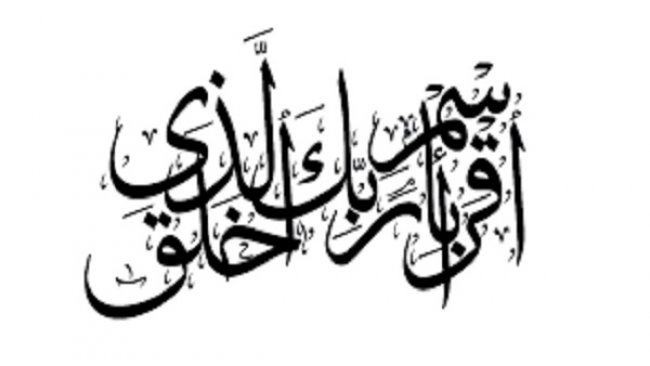 Kindly contact us if you have any questions/comments and suggestions:

* EMAIL:  pathology437@gmail.com
* TWITTER :  @pathology437
GOOD LUCK ! 
*references:
- Robbins Basic Pathology
- Slides
Pathology
teamwork